Tutorial para subir imágenes al Atlas de Autoinmunidad
Luis Fernández Pereira
Ricardo Rojo Amigo
2019
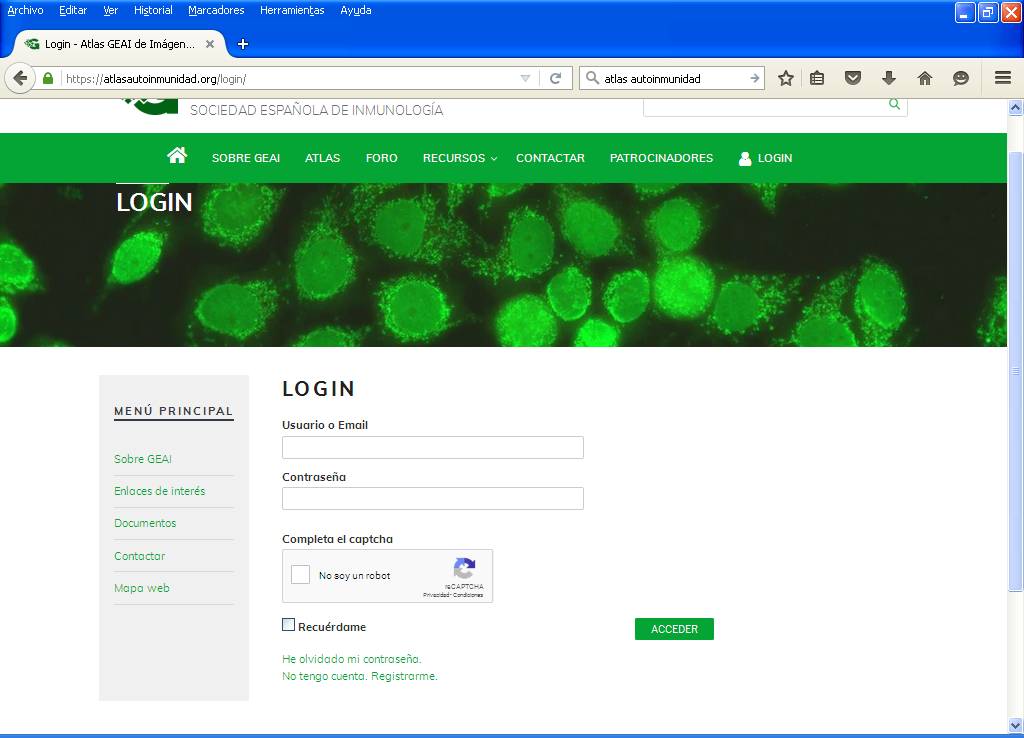 En primer lugar hay que Iniciar Sesión en el apartado de LOGIN
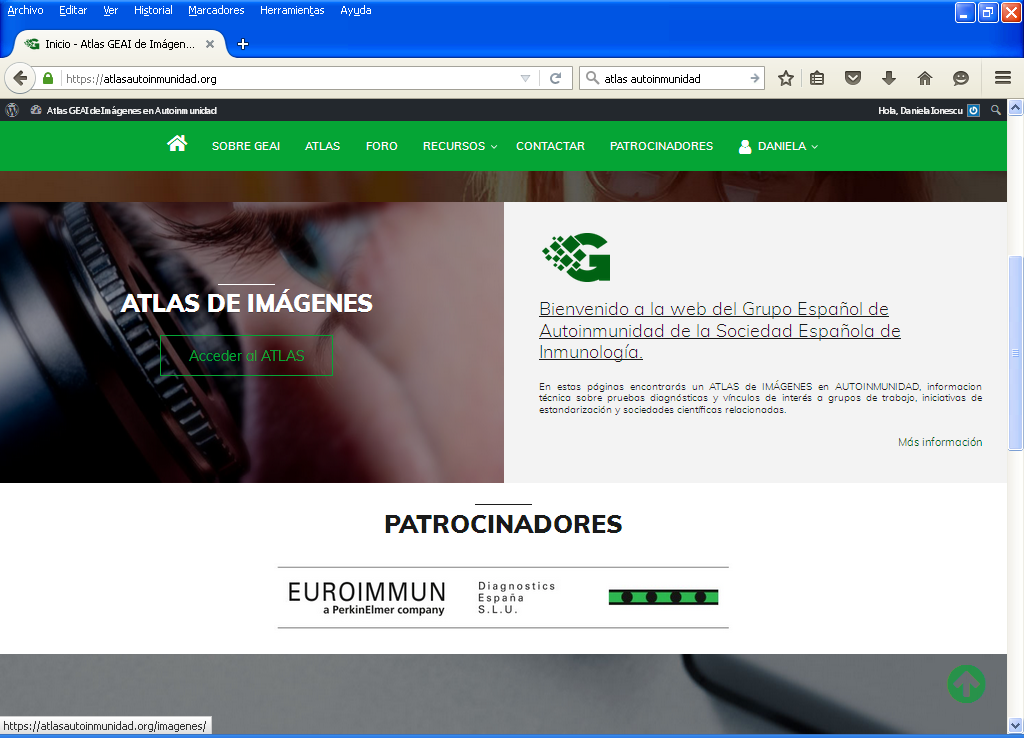 Pinchar aqui
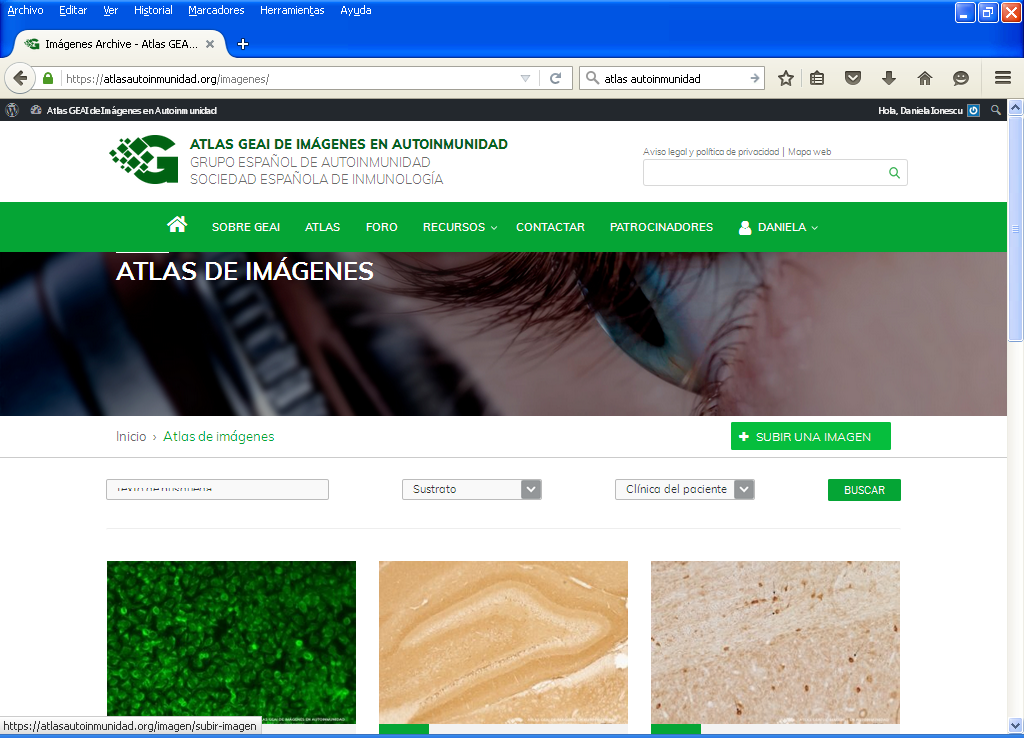 Pinchar aqui
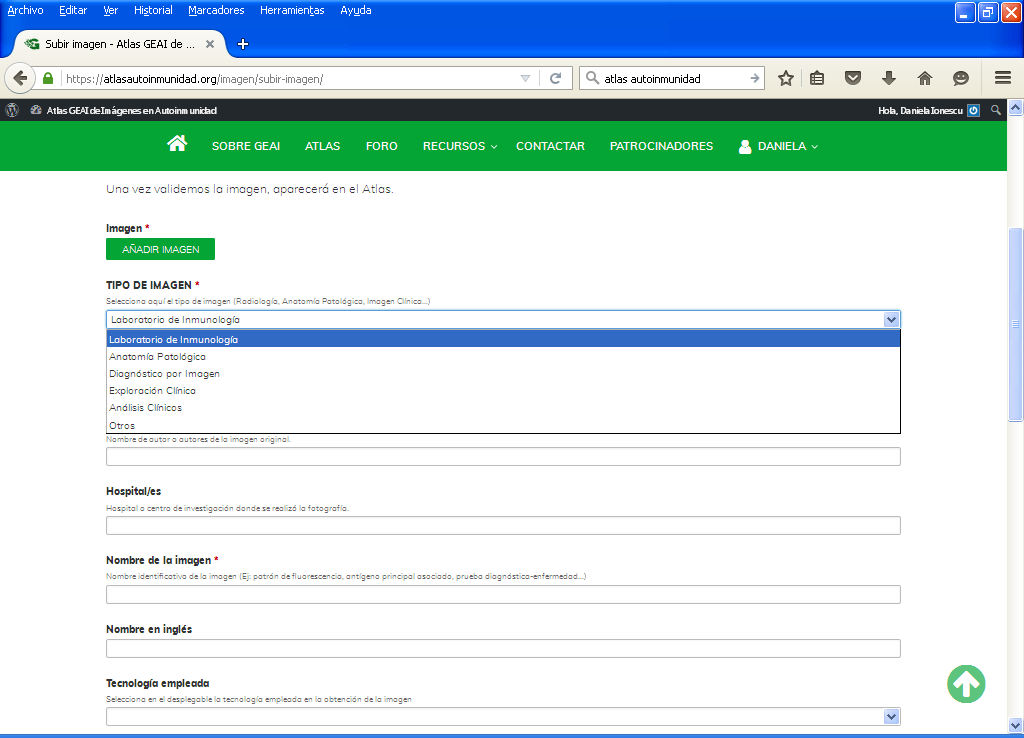 Pinchar aquí para añadir la imagen
Seleccionamos el tipo de Imagen que queremos subir y rellenamos todos los campos.
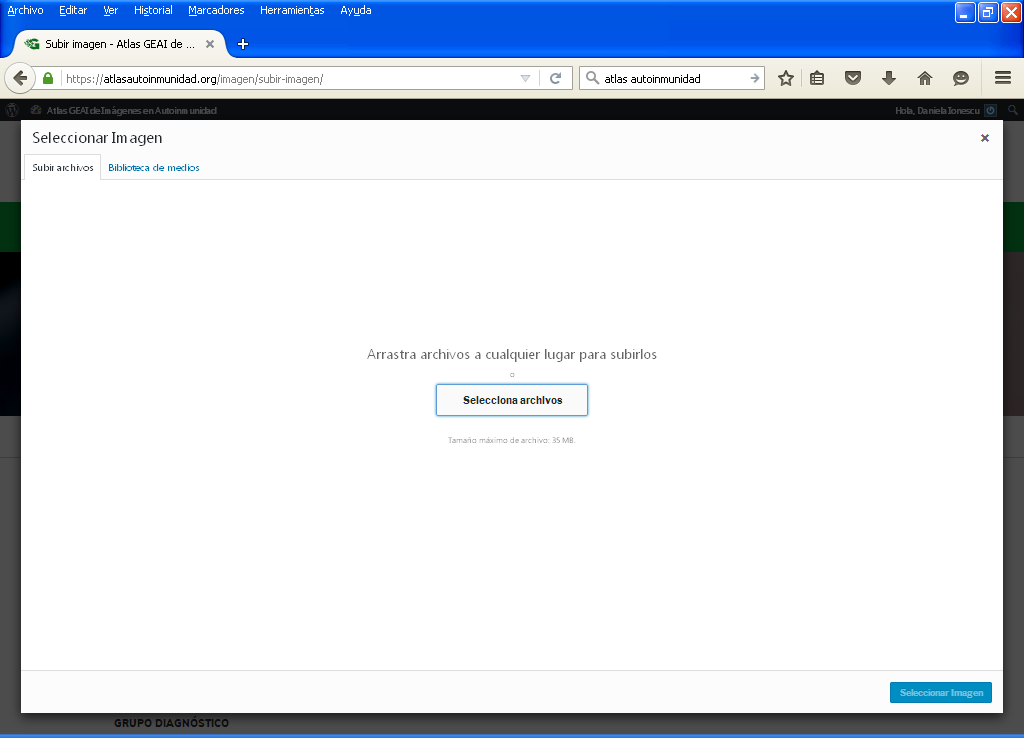 Pinchar aqui
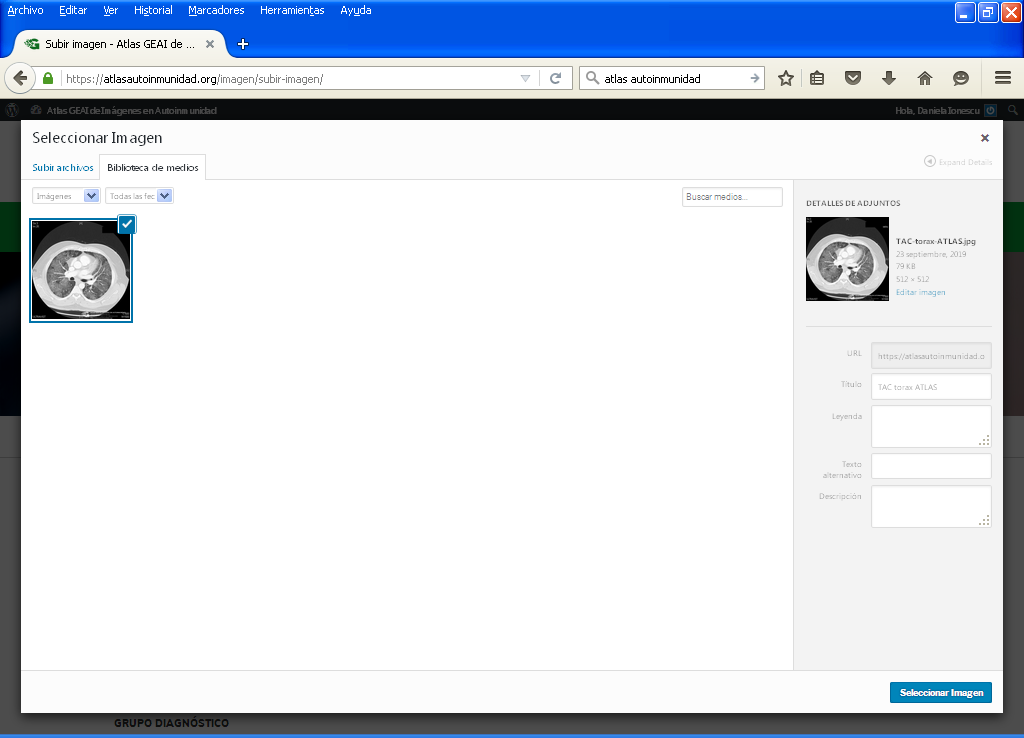 Pinchar aqui
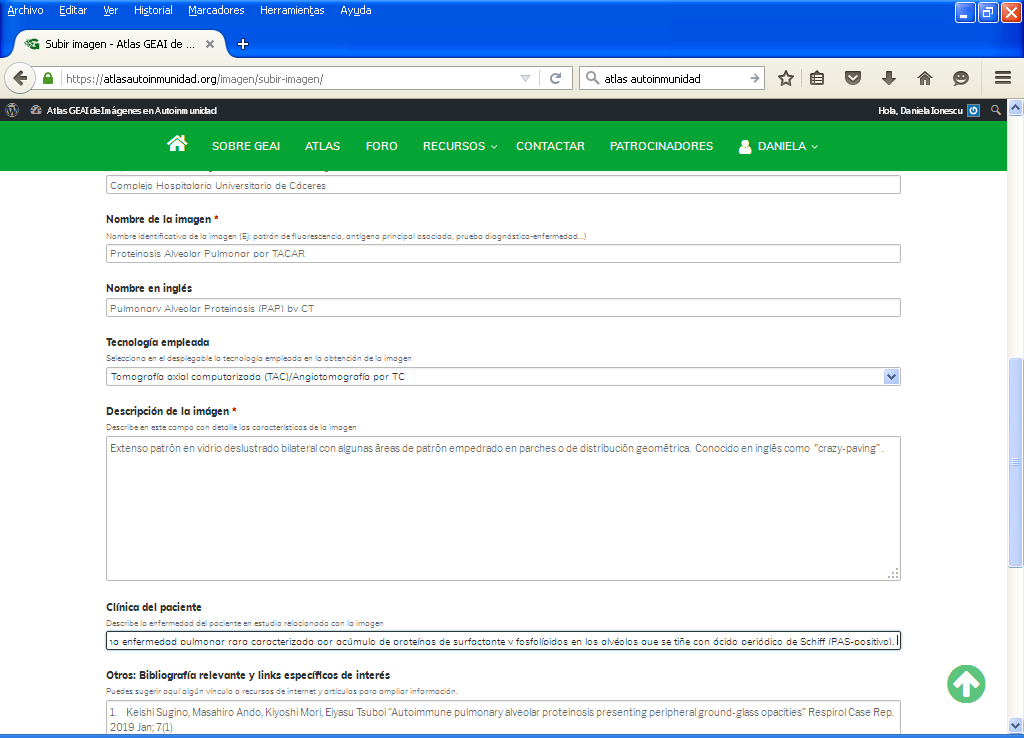 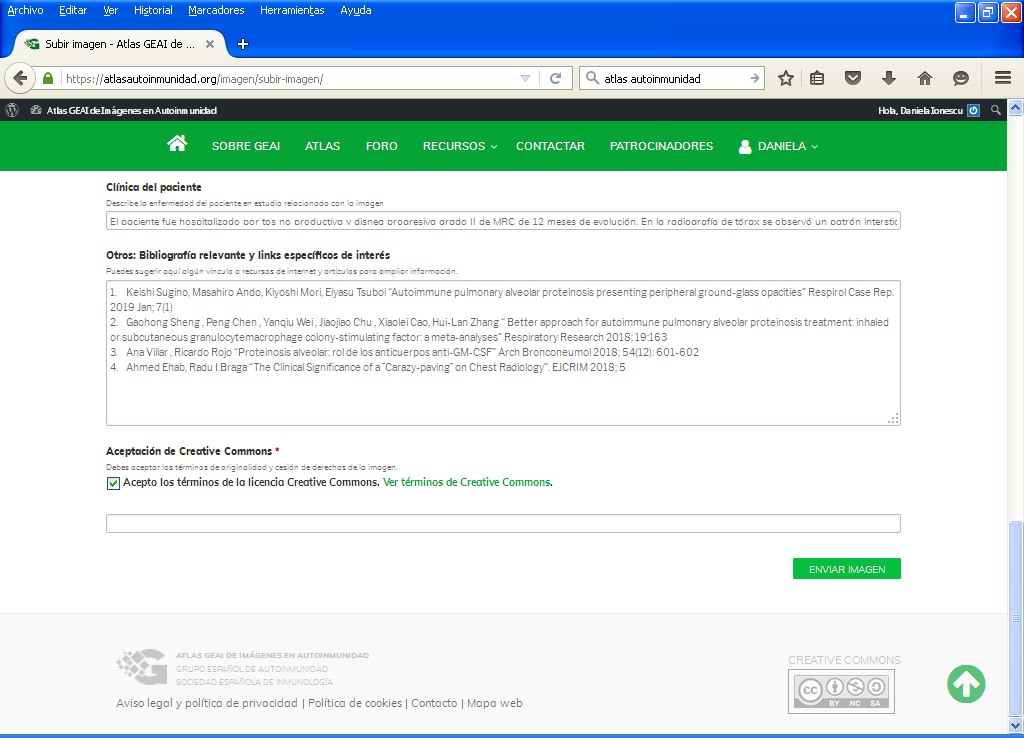 Pinchar aqui
Pinchar aqui
La imagen será validada por los administradores de la WEB en 1-2 días y visible en ese tiempo en el apartado ATLAS.
¡¡¡Síguenos en las redes sociales¡¡¡
https://twitter.com/AAutoinmunidad
https://www.instagram.com/atlas_autoinmunidad/
https://www.linkedin.com/company/atlas-autoinmunidad-org